Музыкальные инструменты в детском саду
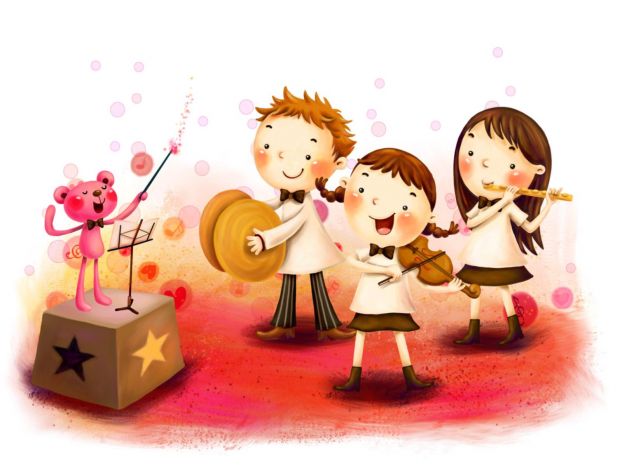 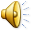 Музыкальные инструменты
Музыкальные инструменты — предметы, с помощью которых извлекаются различные музыкальные звуки для исполнения музыкального произведения.
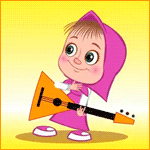 Музыкальные инструменты бывают:
Клавишные музыкальные инструменты
Фортепиано
Синтезатор
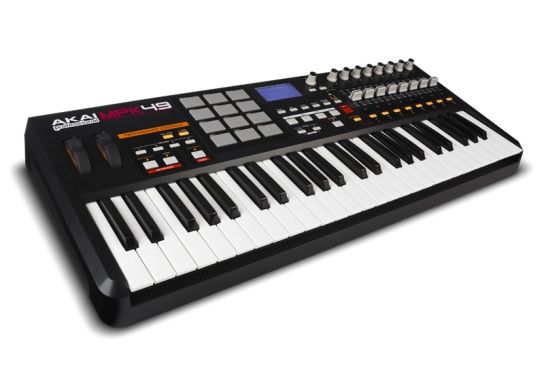 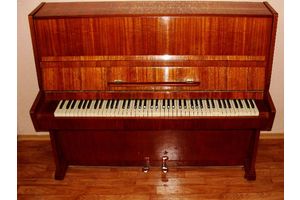 Кла́вишные музыка́льные инструме́нты — инструменты, извлечение звука в которых осуществляется при помощи системы рычагов и управляется при помощи клавиш, расположенных в определённом порядке и составляющих клавиатуру инструмента.
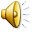 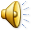 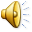 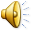 Аккордеон
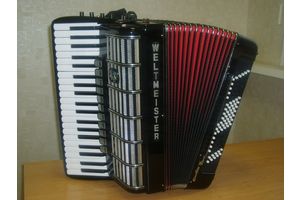 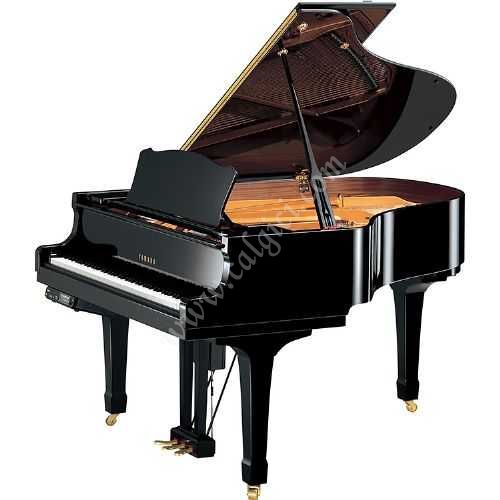 Рояль
Духовыемузыкальные инструменты
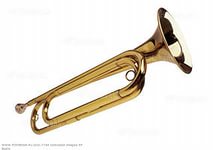 Флейта
Горн
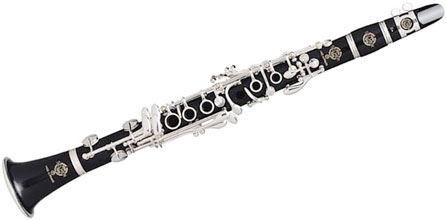 Духoвы́е музыка́льные инструме́нты — музыкальные инструменты, представляющие собой деревянные, металлические и иные трубки различного устройства и формы, издающие музыкальные звуки в результате колебаний заключённого в них столба воздуха.
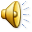 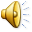 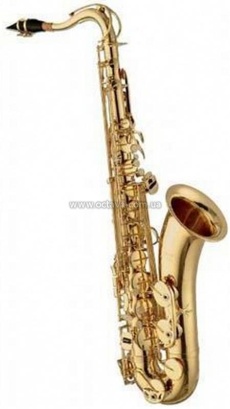 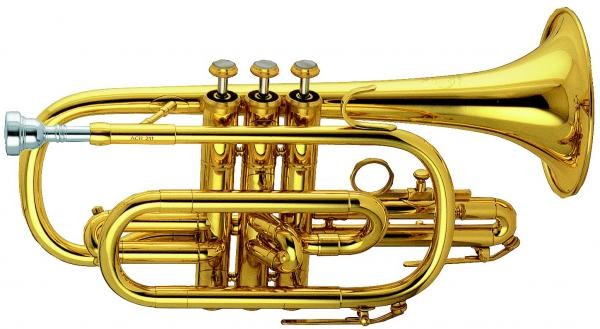 Труба
Саксофон
Струнныемузыкальные инструменты
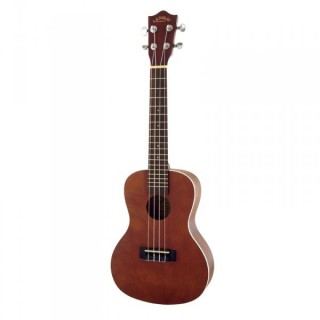 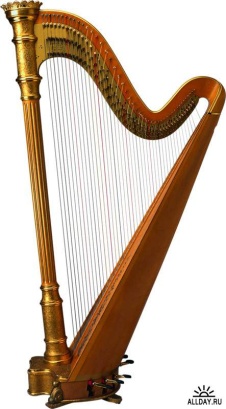 Арфа
Гитара
Стру́нный музыка́льный инструме́нт — это музыкальный инструмент, в котором источником звука являются колебания струн.
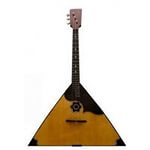 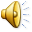 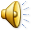 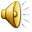 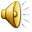 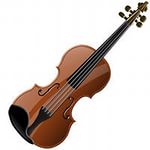 Скрипка
Балалайка
Ударныемузыкальные инструменты
Металлофон
Бубен
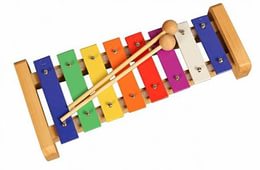 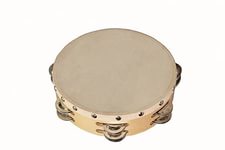 Уда́рные музыка́льные инструме́нты — группа музыкальных инструментов, звук из которых извлекается ударом или тряской ,покачиванием [молоточков, колотушек, палочек и т. п.] по звучащему телу (мембране, металлу, дереву и др.)
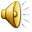 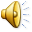 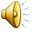 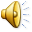 Барабан
Ксилофон
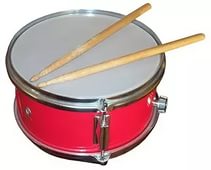 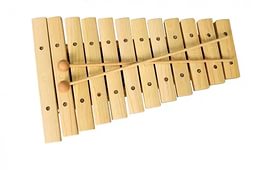 Что лишнее?
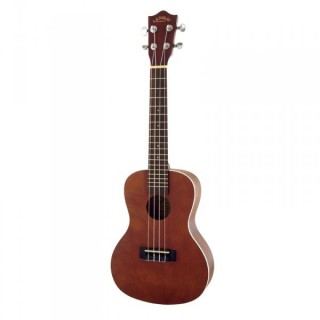 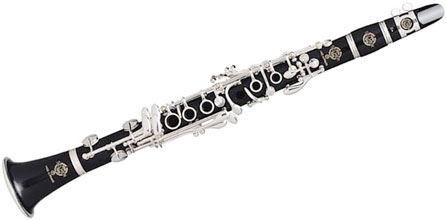 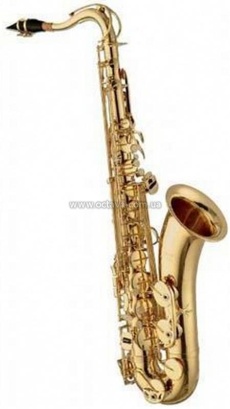 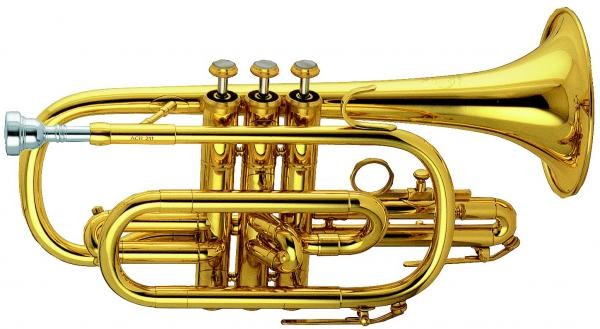 Угадай, что это!
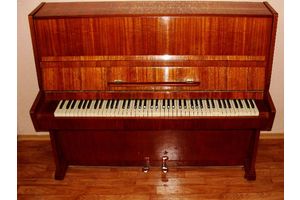 Угадай, что это!
Ой, звенит она, звенит,
Всех игрою веселит.
А всего-то три струны
Ей для музыки нужны.
Кто такая отгадай-ка?!
Это наша …
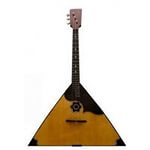